Artificial Intelligence in Medicine
Prabhas Chongstitvatana
Chulalongkorn University

March 2019
More Information
Search  “Prabhas Chongstitvatana”
Go to me homepage
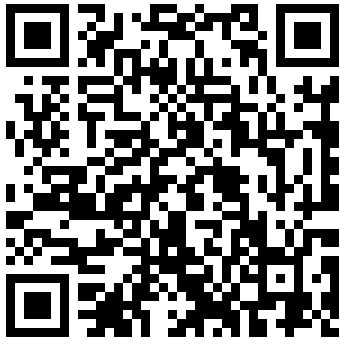 Outline
AI fundamentals
Machine learning
AI in Medicine
AI Fundamentals
What is AI?
an intelligent agent that acts like human.
this includes software services (aka Apps) and automated machines (think smart robot vacuum, automated factory etc.).
What can AI do?
understand human speech
identify objects from pictures
play games
analyse big financial data
drive cars
control robots
automate many jobs
Source: Wikipedia “AlphaGo versus Lee Sedol”
How a computer program be intelligent?
There are two approaches in the development of AI. 

Logic
Memory an learning
First, using logical reasoning.
Computer program can perform deductive reasoning such as

socrates is a human
human are motal
therefore socrates is mortal

We can use logic to encode situation in the real world 

when it rains, you cannot play tennis outdoor.
Using large amount of rules and facts, computer programs can deduce a lot of things.  
Hence, it behaves intelligently.
Second, use memory and learning
We can imitate human brain by encoding information and memory into a large connected network.  
This network responses to input with a correct output.   The relationship of this input/output can be learn from large amount of data without human intervention. 
This type of approch is called Artificial Neural Networks.
A hippocampal neuron seen in culture. Dendrites are green, dendritic spines are red and DNA is blue.
Science Source/Getty Images
Artificial Neural Network 3-layer
Example, recognise the picture of my wife
I can show a lot of pictures of my wife from many angles.  Then I can train a kind of network to remember this face.  I also train a lot of pictures of not-my-wife face.  So, now the network can distinguish between my-wife and not-my-wife faces.
This is the most popular method today.
Multiple layers (update few hundreds) of this Network can be constructed
It is called Deep learning
Example of NN layer
Source:  Webpage of http://cs231n.stanford.edu/
Another way to create AI program is by using "search".  
The problem is encoded as many alternative way to solve it, and AI program looks at these alternatives (which can be enormously large in number) and choose a path carefully until a good solution is found. 
For example, the sequence of chess moves can be "search" to maximise the possibility to win the game.
AI in Medicine  (Rule-based)
So called  Expert System
Famous example:  E-MYCIN
E-Mycin in Artificial Intelligence Program is used for Respiratory tract infections, Bacterial infections, Pertussis, Listeriosis, Skin and skin structure infections, Diphtheria and other conditions.
Source:  Rule Based Expert Systems and the MYCIN Project
https://www.youtube.com/watch?v=fcp-XeOQSFA
Source:  Rule Based Expert Systems and the MYCIN Project
https://www.youtube.com/watch?v=fcp-XeOQSFA
[Speaker Notes: Research conducted at the Stanford Medical School found MYCIN received an acceptability rating of 65% on treatment plan from a panel of eight independent specialists, which was comparable to the 42.5% to 62.5% rating of five faculty members.]
Combining evidences
[Speaker Notes: Research conducted at the Stanford Medical School found MYCIN received an acceptability rating of 65% on treatment plan from a panel of eight independent specialists, which was comparable to the 42.5% to 62.5% rating of five faculty members.]
Source: https://www.bloomberg.com/opinion/articles/2018-08-24/ibm-s-watson-failed-against-cancer-but-a-i-still-has-promise
[Speaker Notes: Watson wins jeopardy against humans in Jan 2011
Watson gave unsafe treatment plan.]
Source: https://www.ft.com/content/3de44984-9ef0-11e8-85da-eeb7a9ce36e4
[Speaker Notes: DeepMind analyse 3D retinal scans for signs of major eye diseases, such as glaucoma or diabetic retinopathy

algorithm was better than eight retinal specialists when tested on 997 patient scans.

DeepMind’s algorithm had an error rate of 5.5 per cent compared with between 6.7 per cent and 24.1 per cent for the eight doctors]
Summary
Artificial Intelligence  is an attempt to mimic the way human think.
It has been widely successful in many applications.
One of the most successful technique is “Machine Learning.”
ML exhibits some performance that surpass human.
But we have to be cautious in developing and deploying these systems.
AI needs to avoid “Bias” and needs to be “Transparent.”
More Information
Search  “Prabhas Chongstitvatana”
Go to me homepage
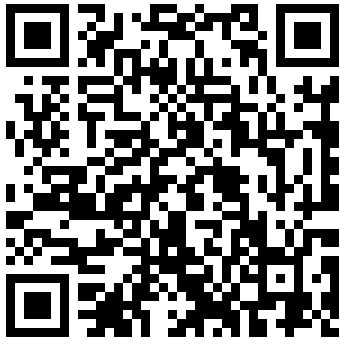